Ыбырай Алтынсарин атындағы Арқалық мемлекеттік педагогикалық институты
Джон Максвеллдің «Көшбасшының 21 қасиеті»
Семинар
Жургізуші Байденов Жансерік Маратұлы
Бірінші қасиет. Мінез-құлық: жартастай берік бол!
Көшбасшылық – ерлер мен әйелдерді бір мақсатқа жетелейтін қасиет, сонымен қатар сенімділік ұялататын мінез-құлық.
 Мінез-құлық адамдармен қарым-қатынаста жетістікке әкеледі. Әр кез көшбасшылық басқа адамдарды тартуды білдіреді. Егер сіз босаң мінезді екеніңізді адамдар білетін болса, ешқашан сіздің артыңыздан ермейді.Көшбасшылар мінез-құлықтың шегінен ары аса алмайды.
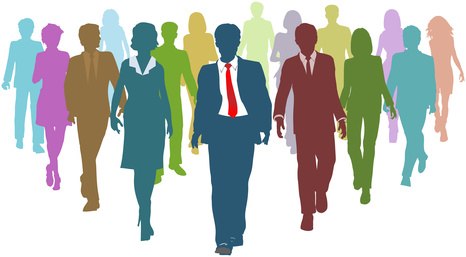 Харизма: бірінші қалыптасқан әсер, бәрін шеше алады!
Харизма жайында сөз болғанда, әр адам өзін басқа біреудің орнына қоя білу керек. Шынайы харизма, өзін ойлау емес, өзгелерлің қамын ойлайтын көшбасшыларға тән қасиет! Назарды өзіңізге емес, басқа адамдарға бұру. Бұл – харизма!
Өмірді сүю
Әр адамға жоғары баға қою.
Адамдарды үміттендіру.
Тәжірибеңізбен бөлісу.
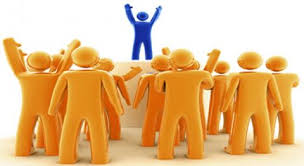 Дұрыс қарым-қатынас жасай білу
Ойыңызды ықшамдаңыз.
Нақты адамды көре біліңіз.
Адамдарға шындықты көрсетіңіз.
Қарсы реакцияны күтіңіз.
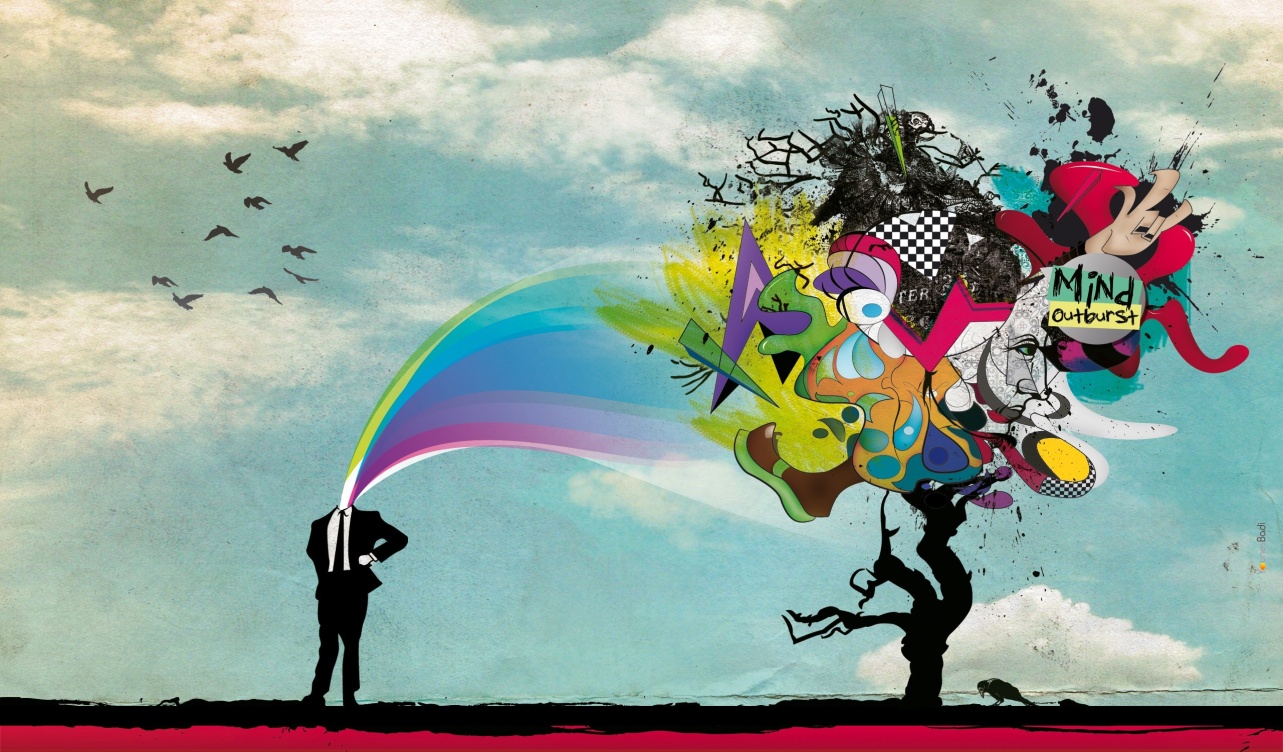 Біліктілік: егер сіз өзіңізде оны ашсаңыз, адамдар сізге келеді.
Әр күн сайын біліктілігіңізді көрсету
Әрқашан мінсіздікке ұмтылыңыз.
Кез-келген шаруаны ойдағыдай асыратын болыңыз.
Сізден күтілетін нәрседен көбірек істеңіз.
Басқаларды жігерлендіріңіз.
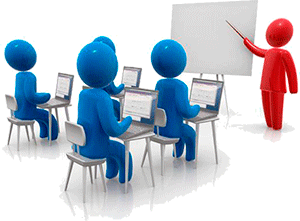 Ерлік: ерлігі бар адам, көп адамға тең.
Кез-келген адам ерлік көрсеткен сайын, басқаларды да мықты қыла бастайды. Ал көшбасшының ерлік көрсетуі қоршағандарға дем беріп, рухын көтереді.
Ерлік өмірді жақсы бастауға ғана емес, жарқын болашағыңызға да зор мүмкіндік береді. Қорқыныш дегенді жеңе біліңіздер.
Шынайы ерлік – тосынан жақсы нәтижелер әкеледі!
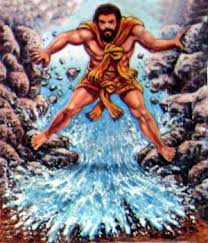 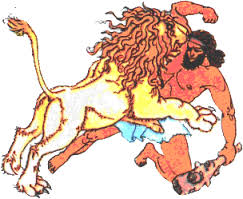 Қырағылық шешілмегенжұмбақтарды шеше білу.
Мәселенің түп-тамырын таба білу     
 Мәселені шеше алуды жетілдіру
Ең тиімдісін таңдау үшін бар нұсқаларды бағалау.
Мүмкіншіліктеріңізді көбейту.
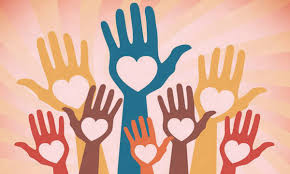 Жинақтылық: ол айқын болған сайын, сіз айқын қимылдайсыз
70% қорыңызды мықты жағыңызға шоғырландырыңыз
25% қорларыңызды жаңа заттарға шоғырландырыңыз.
5%  қорларыңызды әлсіз жақтарыңызға шоғырландырыңыз.
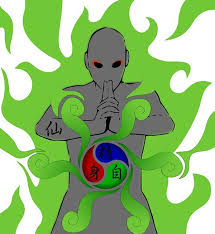 Жомарттық: егер шамыңыздың жарығы қоршаған ортаға да түссе, онда одан ешкім кетпейді
Барыңыз үшін риза болу
Бірінші орынға өзіңіздің адамдарыңызды қою
Ие болуға деген ынта сізді басқарып алмасын. 
Ақшаны қор ретінде түсіндіру. 
Беру әдетін қалыптастыру.
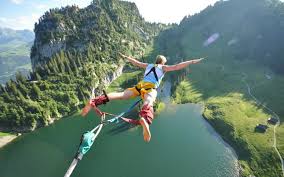 Жігерлілік: Онсыз бір қадам баса алмас едіңіз
Көшбасшылар не қалайтынын біледі.
Көшбасшылар іске өзін құлшындырады.
Көшбасшылар үлкен тәуекелге дайын. 
Көшбасшылар көбірек қате жібереді.
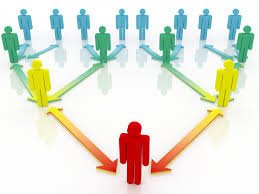 Тыңдай білу: Адамдардың жүрегіне жол табу үшін, құлақтарыңызды қолданыңыздар
Қарым-қатынас кезіндегі туындайтын қиындықтар тыңдай алмаудан туады.
Сіздің қолдаушыларыңыз.  
Сіздің бәсекелестеріңіз. 
Сіздің жетекшілеріңіз
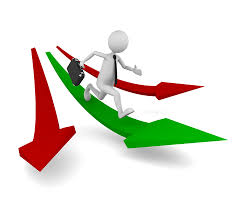 Құштарлық: осы өмірді қабылдап және оны сүйіңіздер
Құштарлық – жетістікке жетудің бірінші қадамы.
Құштарлық – ерік-жігерді өсіртеді.
Құштарық сізді өзгертеді.
Құштарлық жоқтан бар жасайды
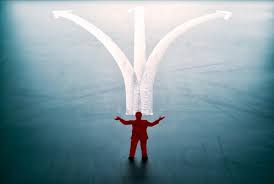 Позитивті ұстаным: егер істей аламын деп сенсеңіз, істей аласыз
Сіздің ұстанымыңыз – сіздің таңдауыңыз.
Сіздің адамдарыңыз – сіздің ұстанымдарыңыздың айнасы. 
Жақсы ұстанымды қалпына келтіргеннен гөрі, қолдап отырған дұрыс.
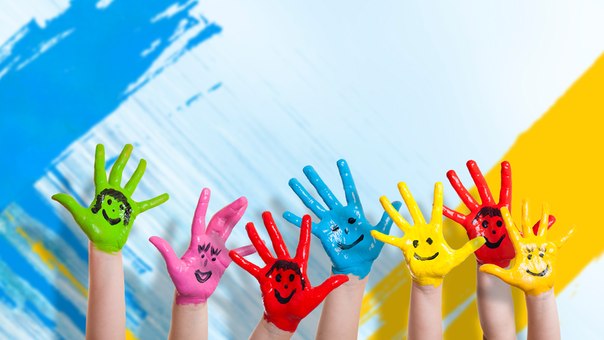 Мәселені шешу: сіздің проблемаңыз, проблема болып қала бермеуі  керек.
Проблеманы көре білу. 
Шындықты қабылдай алу.
Толық суретін көре алады. 
Құлау шегінде тұрса да, басты мақсаттан шегінбейді.
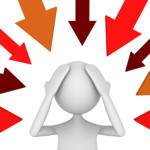 Өзара қатынас: егер сіз адамдармен тату болсаңыз, олар да сізбен тату болады
Көшбасшының басына ие болу керек – адамдарды түсіне білу. 
Көшбасшының жүрегіне ие болу – адамдарды жақсы көру
Көшбасшының қолын ұсына білу – көмектесе алу.
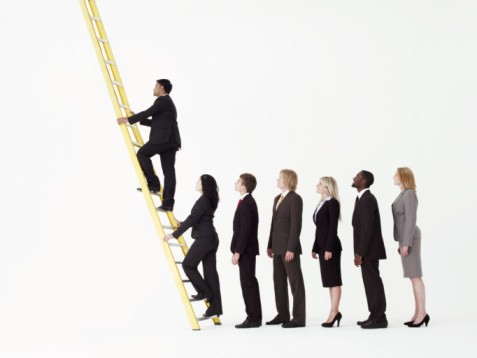 Жауапкершілік: егер сіз допты қақпаға өзіңіз бағыттамасаңыз, онда команданы басқара алмайсыз.
Керегін алып жүру керек
Жетілу үшін тек алға ұмтылады
Жағдайға қарамастан, нәтиже шығара біледі.
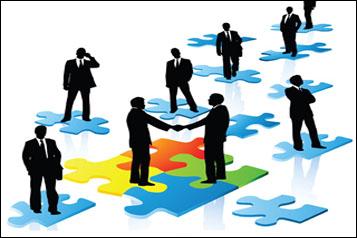 Сенімділік: құзыреттілік сенімсіздіктің орнын толтыра алмайды
Басқаларына қауіпсіздік пен сенімділікті сезіндіре алмайды. 
Олар бергеннен гөрі, көп алады. 
Өзінің адамдарының мүмкіндіктерін шектеумен болады
Олар әрқашан ұйымының мүмкіндіктерін шектеумен болады.
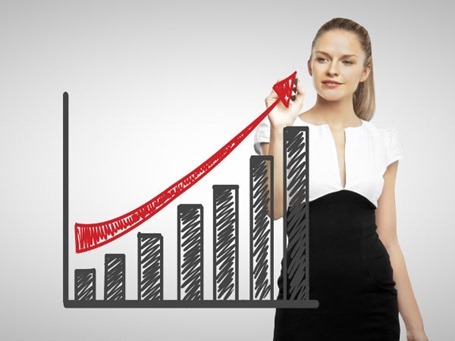 Өзін-өзі ұстай білу: сіздің бастамаңыздағы бірінші адам – ол өзіңіз
Өз-өзін ұстай білмейтін адам – жетістікке де жете алмайды, табысты да бола алмайды
Басымдықтарыңызды анықтап және оларды ұмытпаңыздар
Тәртіпке негізделген өмірді мақсат тұтыңыз.
Мүмкін болатын ақталуларға дес бермеңіздер.
Жұмыс соңына жетпегенше, марапат жайлы ойламаңыздар.
Ойыңызды нәтижеге жинақтаңыз.
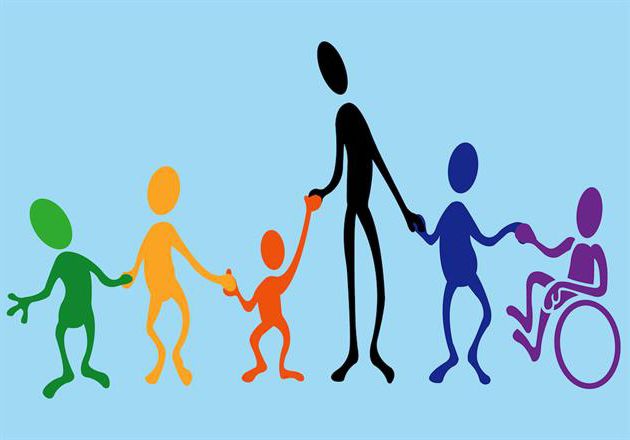 Басқаларға қызмет істеуге дайын болыңыз: Алға жылжу үшін, алдымен басқаларды өткізіңіз
Өзінің басымдықтарының тізімінде, басқаларды бірінші қою
Басқаларға қызмет көрсету үшін өзіңе деген сенімділіктің болуы
Жеке бастамаңыз арқылы басқаларға қызмет ету
Отырған қызметіне сүйенбейді. 
Махаббатпен қызмет ету.
Басқаларға қызмет ету деген кезде, жүрегіңіз қалай соғады
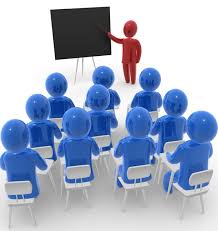 Үйренуге қабілеттілік: Көшбасшы болып қалу үшін, оқушы болып қала беру керек
Масаттанушылық деген ойдан арылу керек
Жетістігіңізді жеңе біліңіз.
Түзу жүрмеуге және бұрыштарды кеспеуге уәде беріңіз.
Өз абыройыңызбен түсіңіз.
Бірдей  қателікті  екі рет қайталамаңыз.
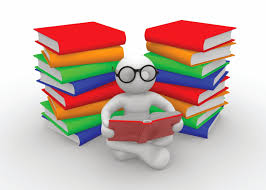 Болашақты көре білу: нені көре алсаңыз, соған ғана жетесіз
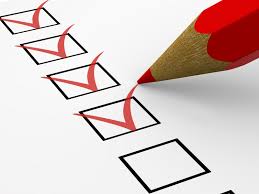 Болашақты көре білу іште қалыптасады.
Болашақты көре білу – сіздің өткеніңізден созылады.
Болашақты көре білу – басқалардың қажеттілігін қамтамасыз етеді. 
Болашақты көре білу – барлық қорларыңызды шоғырландыруға көмектеседі.
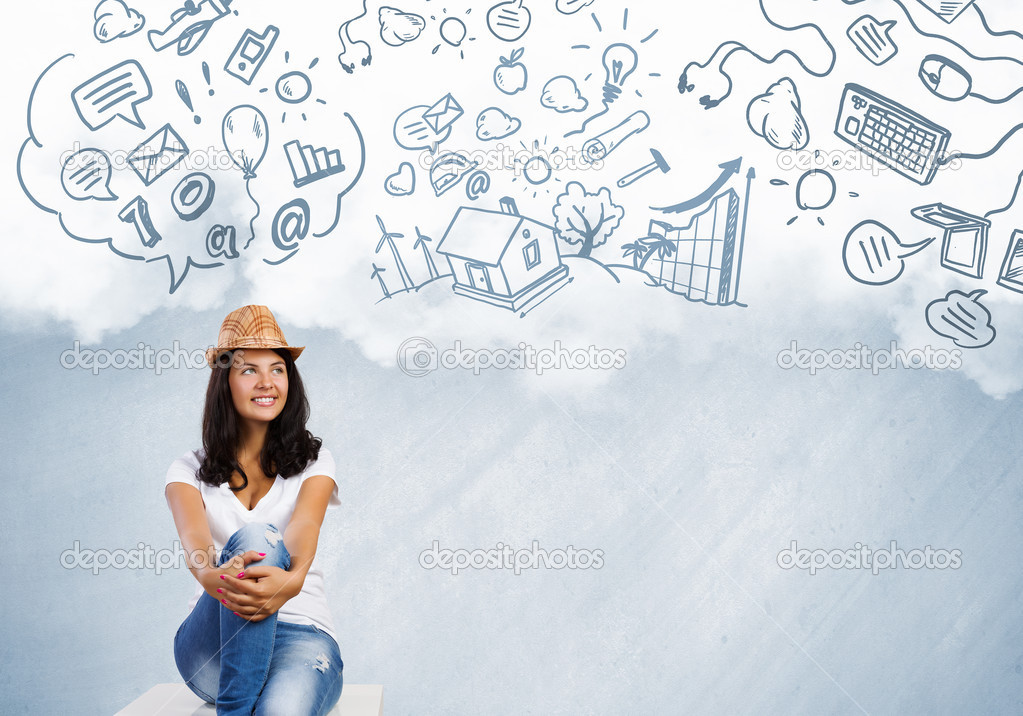 Тыңдағандарынызға Рахмет !!!